Strategia migracji z systemu łączności analogowej 150 Mhz do łączności cyfrowej
Piotr Sieczkowski

Departament Techniki i Wyrobów
Czym jest GSM-R (1)
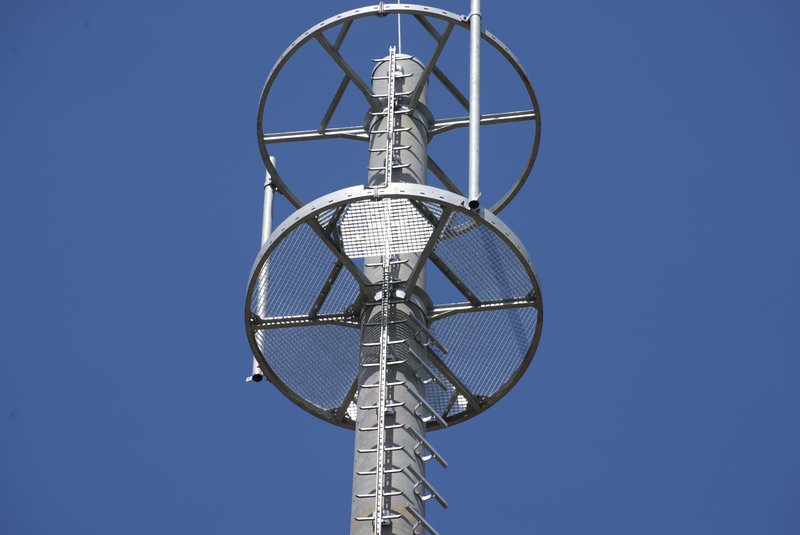 GSM-R to system radiołączności oparty na standardzie GSM, dostosowany do specyfiki kolejowej.
System umożliwia prowadzenie rozmów między użytkownikami (maszynistą, dyżurnymi ruchu) oraz transmisję danych na potrzeby Europejskiego Systemu Sterowania Pociągiem ETCS.  ETCS to system odpowiedzialny za nadzór nad jazdą pociągu.
GSM-R oraz ETCS razem tworzą Europejski System Zarzadzania Ruchem Kolejowym ERTMS.
ERTMS to standard światowy – wdrożony jest obecnie na przeszło 95 tys. km linii na całym świecie
Czym jest GSM-R (2)
GSM-R posiada dodatkowe funkcjonalności dostosowane do specyfiki kolejowej:
Priorytetyzacja połączeń
Matryce połączeń
Kolejowe połączenie alarmowe REC
Adresowanie zależne od funkcji i lokalizacji
Najważniejsze zalety GSM-R:
Interoperacyjność – standard ogólnoeuropejski będący podstawą rozwoju transportu kolejowego
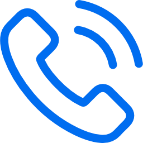 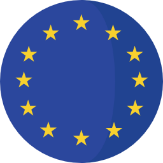 Lepsza jakość łączności głosowej
Zapewnienie transmisji danych dla poziomu 2 ETCS
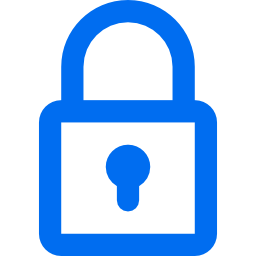 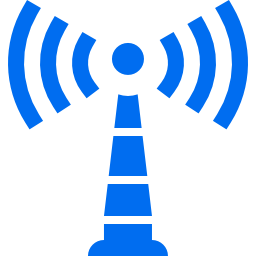 Bezpieczeństwo systemu
GSM-R: stan obecny i perspektywy (1)
Na sieci PKP PLK S.A. system GSM-R zabudowano na 1,6 tys. km linii kolejowych:
linia kolejowa E 30, odcinek Bielawa Dolna – Opole
linia kolejowa E 20/C-E 20, odcinek Kunowice – Terespol
linia kolejowa E 65/C-E 65, odcinek Warszawa – Gdynia
linia kolejowa Warszawa – Łódź
W GSM-R wyposażona jest również infrastruktura Pomorskiej Kolei Metropolitalnej, na której system ten jest wykorzystywany do prowadzenia ruchu kolejowego
Dalsze ok. 13,6 tys. km linii PKP PLK S.A. zostanie wyposażone w GSM-R w ramach projektu horyzontalnego, na którego realizację podpisano umowę w dniu 29 marca 2018 r. 
Wdrożenie GSM-R w ramach projektu horyzontalnego ma zostać zrealizowane do końca 2023 r.
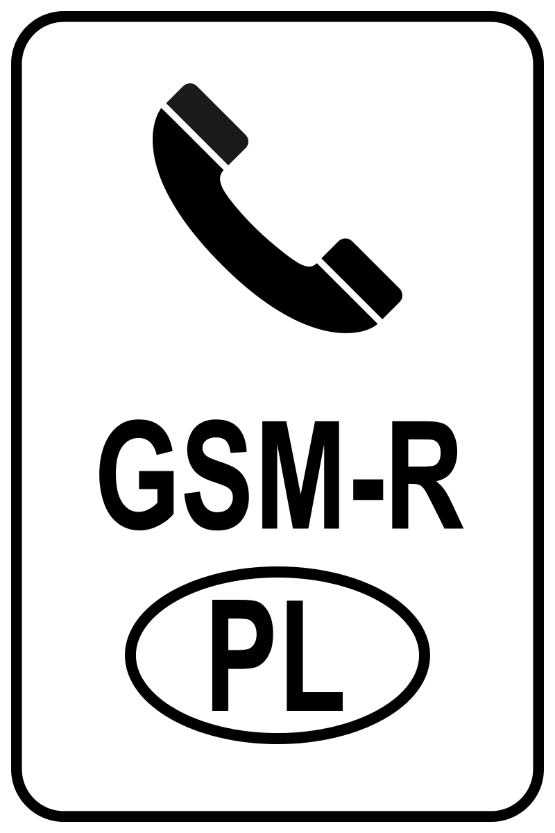 GSM-R: stan obecny i perspektywy (2)
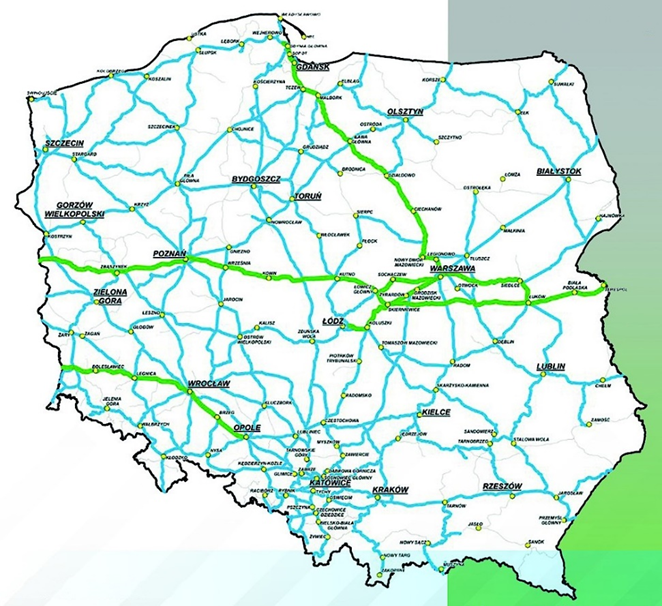 Kryteria wyboru linii kolejowych do zabudowy GSM-R:
Kryterium 1 – odcinek został przewidziany do jednej z dwóch najwyższych kategorii utrzymaniowych; 
Kryterium 2 – wg statystyki ruchu za rok 2014 przeciętna dobowa liczba pociągów na danym odcinku jest większa lub równa od 7 pociągów w dobie. 
W celu sprawnego wdrożenia sieci GSM-R w Polsce, planuje się wdrażać system GSM-R w sposób sieciowy, a nie jak dotychczas w sposób liniowy.
Mapa zabudowy GSM-R (zielone linie – projekty zrealizowane, niebieskie – planowane).
Wyposażenie pojazdów w GSM-R
Urząd przeprowadził ankietę na temat obecnego stanu wyposażenia pojazdów kolejowych w GSM-R oraz planów w tym zakresie

Pozyskano dane dotyczące 3426 pojazdów trakcyjnych na 5397 eksploatowanych w Polsce

Zakładane koszty wyposażenia pojazdów w GSM-R to ok. 200 mln zł, przy czym:
wyposażenie pojazdów to koszt ok. 153,8 mln zł (radio kabinowe to koszt od 45 tys. zł do 75 tys. zł w zależności od liczby kabin w pojeździe)
wyposażenie pracowników to koszt ok. 39 mln zł

Koszty te mogą być nieco większe ze względu m.in. na niedoszacowanie liczby pojazdów przewidzianych do wyposażenia
Uwarunkowania migracji do GSM-R (1)
Uwarunkowania migracji do GSM-R (2)
Uwarunkowania migracji do GSM-R (3)
Obecna propozycja przebiegu migracji do GSM-R
Wytypowanie linii do eksploatacji testowej:
E-30, odcinek Bielawa Dolna – Opole,
E 20/C-E 20, odcinek Kunowice – Terespol (bez węzła warszawskiego),
E 65/C-E 65, odcinek Warszawa – Gdynia,
Warszawa – Łódź
Zakończenie projektu budowy GSM-R na 13 600 km linii PKP PLK S.A.
Eksploatacja testowa GSM-R na wybranej linii
Migracja do GSM-R na sieci kolejowej objętej zasięgiem systemu
W ciągu 2024 r.
31.12.2018 r.
Najpóźniej 2022 r.
31.12.2023 r.
Ostateczne założenia migracji do GSM-R zostaną przedstawione w Suplemencie do Krajowego Planu Wdrażania TSI „Sterowanie”.